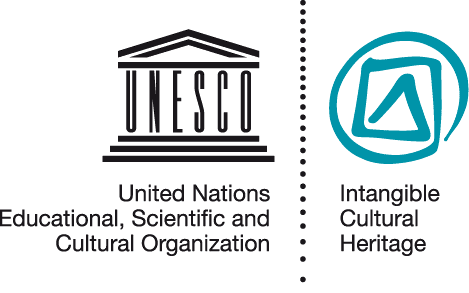 Intangible Heritage Lists: Nominations and Procedures

NOM PPT 5.6
UNESCO 
Intangible Cultural Heritage Section
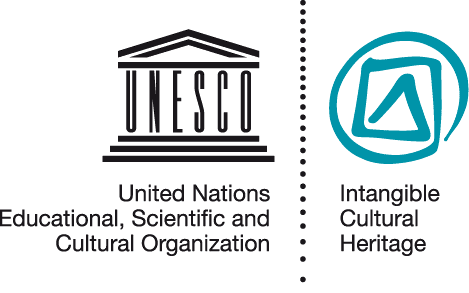 In this presentation…
The Urgent Safeguarding List and the Representative list
Criteria for inscription
Procedures and timetables
Multinational nominations
The Lists of the Convention
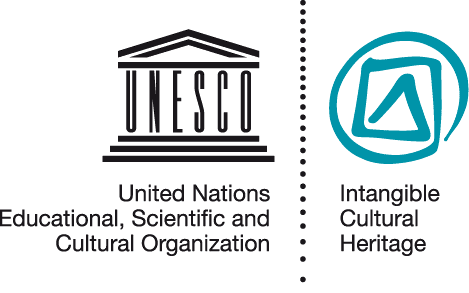 Urgent Safeguarding List
Endangered ICH
Promotes safeguarding and provides assistance, including financial assistance
Recognizes value of endangered ICH for communities
Currently 16 elements
Representative List
Viable ICH
Raises visibility and awareness, while promoting cultural diversity and creativity
Encourages dialogue and understanding
Currently 213 elements
Regional imbalances, 2009
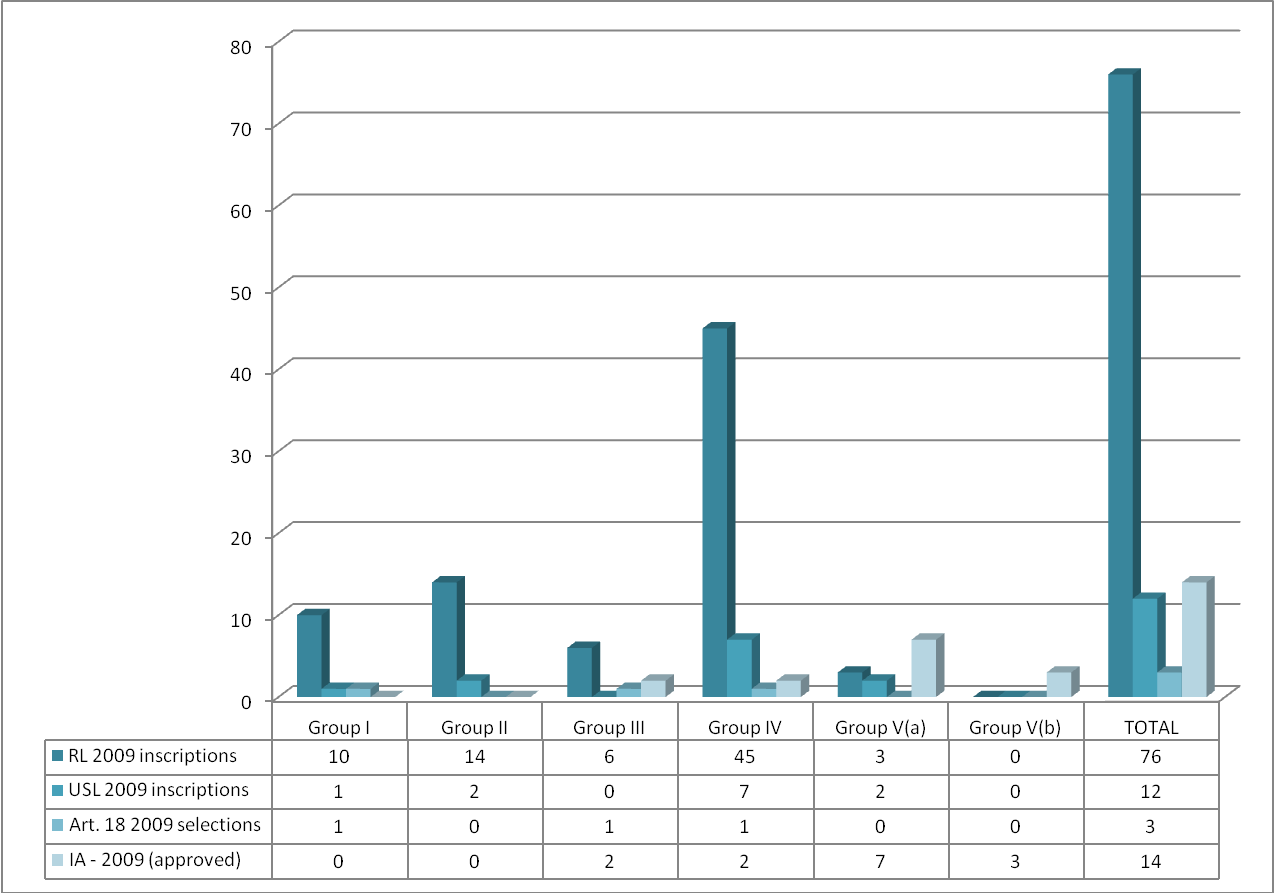 The Lists of the Convention: assistance
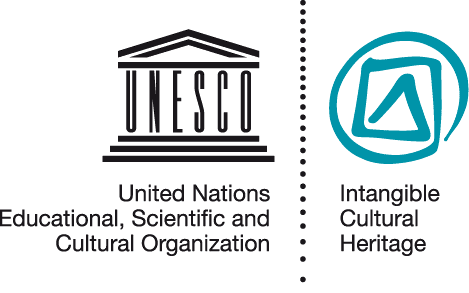 Urgent Safeguarding List
Financial assistance for preparing nominations (Form ICH 05)
Financing of safeguarding measures a priority of the ICH Fund (Form ICH 04)
Representative List
No such assistance


No priority but can be applied for (Form ICH 04)
Nominations to the Lists of the Convention:
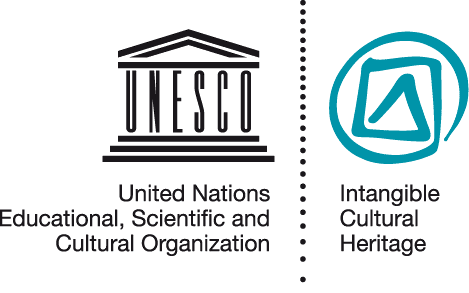 Urgent Safeguarding List
States Parties nominate with community participation
Nomination Form ICH 01
Examination by Consultative Body; Committee evaluates and decides
Reporting cycle = 4 years
Preparatory assistance
Representative List
States Parties nominate with community participation
Nomination Form ICH 02
Examination by Subsidiary Body; Committee evaluates and decides
Reporting cycle = 6 years
No preparatory assistance
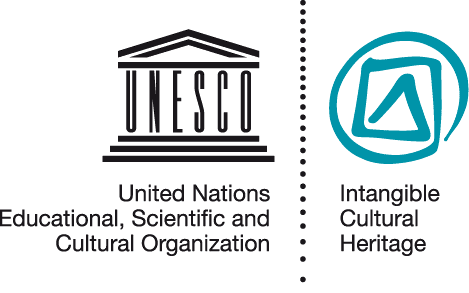 Which list?
Assessment of viability, threats and risks

Viability not impaired? Representative List
 Viability impaired? Urgent Safeguarding List 

Periodic reporting on viability
Transfers between lists
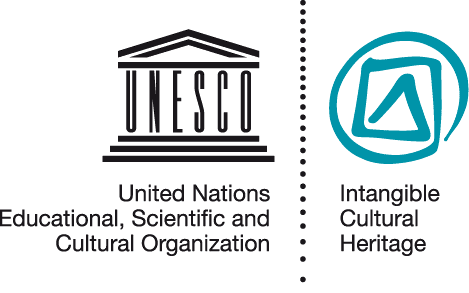 Evaluation criteria
Nominated elements have to meet the criteria in the Operational Directives.

6 criteria for USL
5 criteria for RL
Largely overlapping
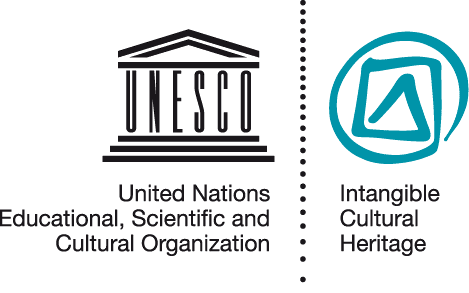 Criteria common to both Lists
U1 and R1 Element complies with Convention’s definition of ICH;
U3 and R3 Safeguarding measures elaborated;
U4 and R4 Nomination prepared with participation and consent of community, group or individuals concerned; 
U5 and R5 Element already included in an inventory.
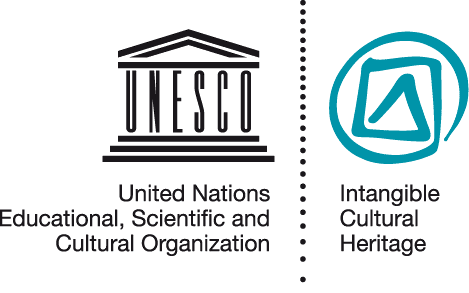 Specific criteria – Urgent Safeguarding List
U2 The element should  be in (a) urgent need or (b) extremely urgent need of safeguarding;
U6  In cases of extreme urgency, and accelerated inscription procedure, State(s) Party(ies) concerned are always consulted.
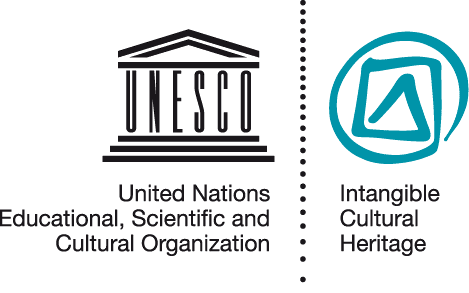 Specific criterion – Representative List
R2	Inscription contributes to visibility, awareness and dialogue, reflects cultural diversity worldwide and testifies to human creativity.
Examining Bodies
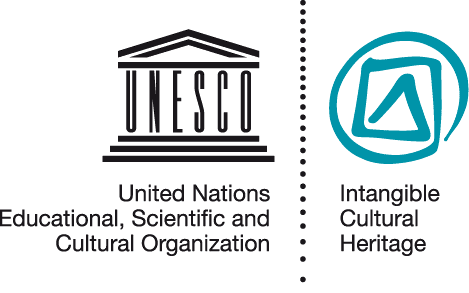 Nominations timetable
YEAR 1
YEAR 2
Inscription decision
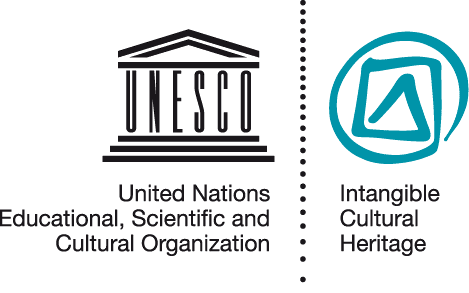 Multinational nominations
Much ICH is shared across borders

Collaboration aids safeguarding of shared heritage

The Convention encourages multinational nominations and requests for international assistance
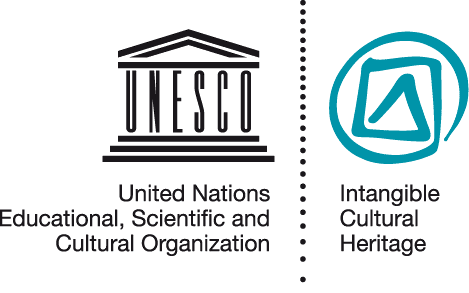 Points to remember
A nomination file …
Is submitted by States Parties
With community participation and consent
Presents an element that complies with the Convention’s definition of ICH
Links to inventory and reports
Identifies viability, threats, risks and safeguarding measures
Is assessed by examination and eventually evaluated by Committee